Nieuw, de ICP-cursus: ‘Gezond Ziek’
Het is de bedoeling van de cursus dat we als                                                    ICP naast jou als patiënt gaan staan.
Dat willen we doen door gebruik  te maken                                           van allerlei manieren en methodieken die                                                         helpen je aandoening te verlichten.
Vanuit de status quo - zowel lichamelijk                                                            als mentaal legt de IC een zware claim                                                                         op je leven - gaan we toch proberen te                                         ontdekken hoeveel meer je nog kunt en                                                   wil om de kwaliteit van je leven te verhogen.
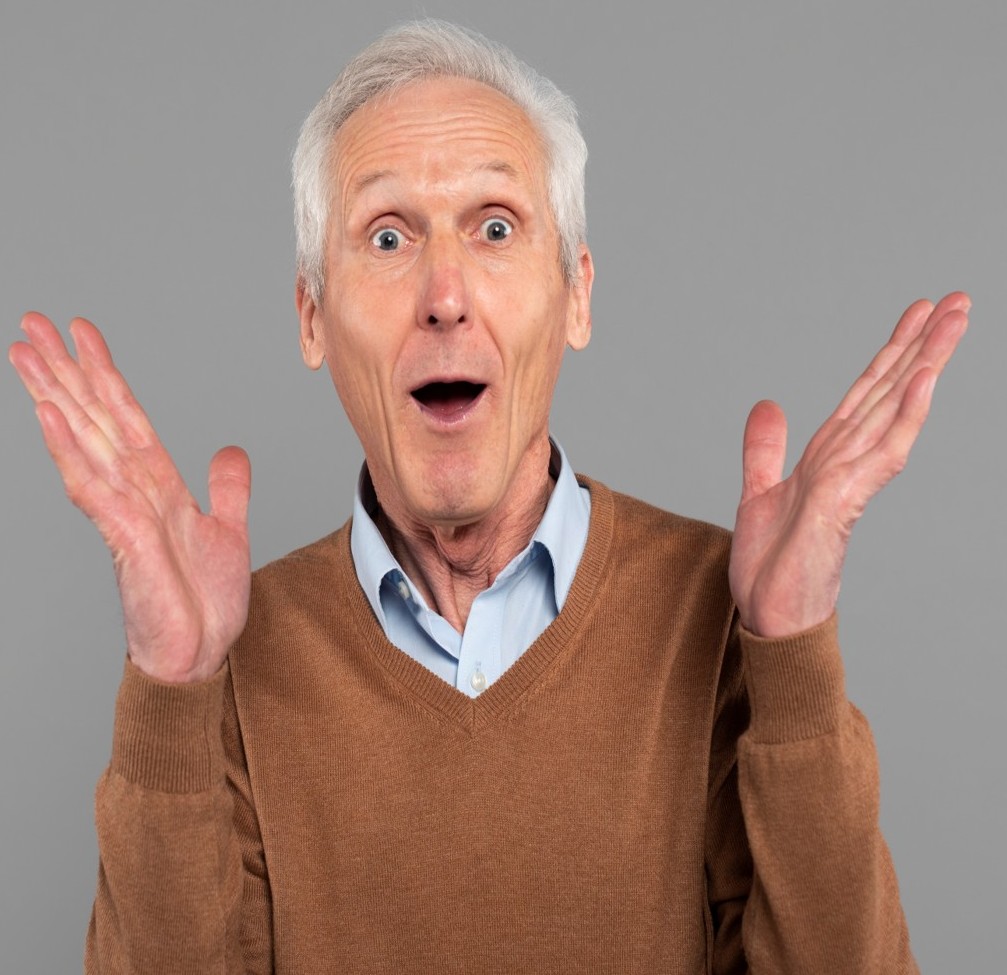 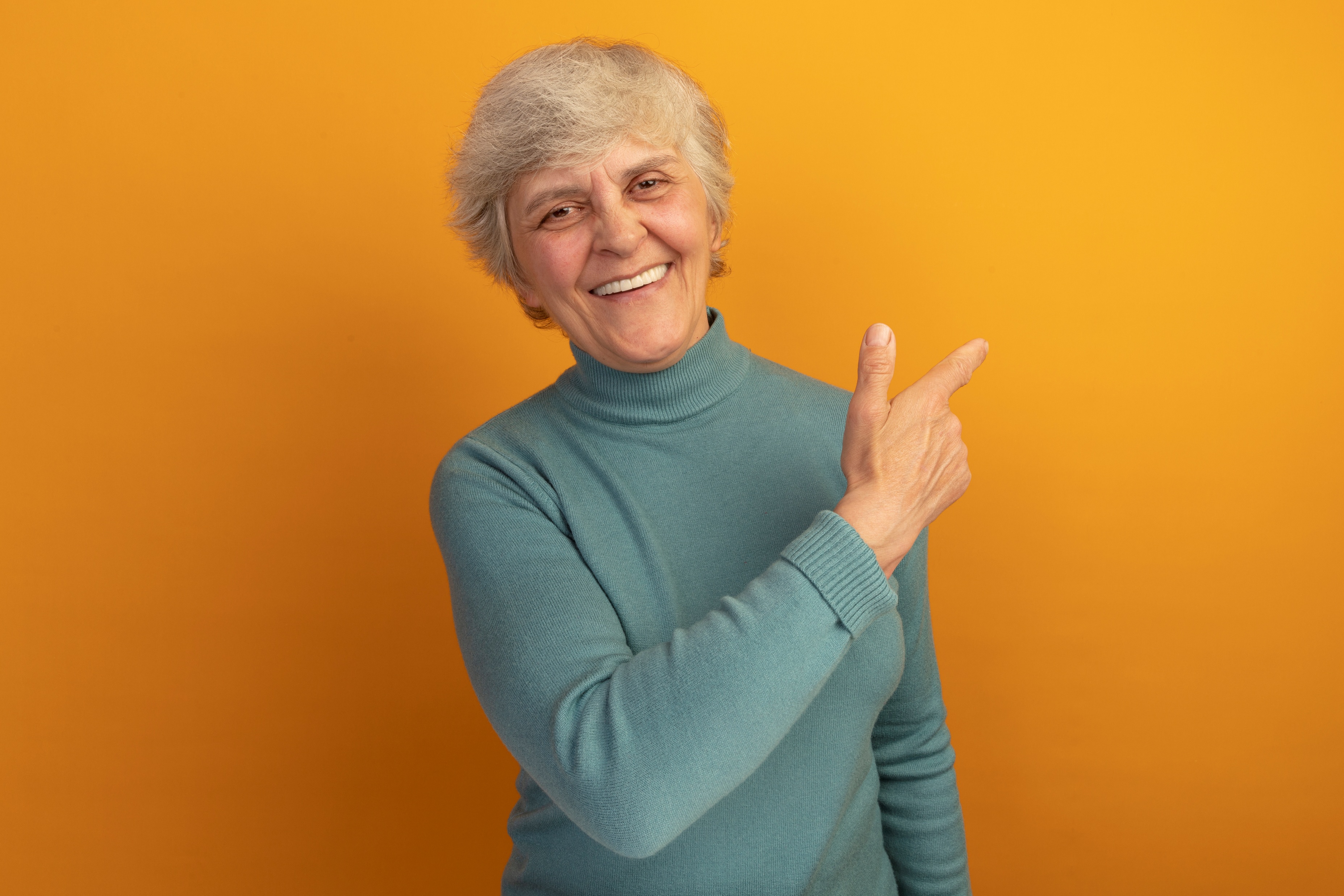 Een nieuwe balans
De bijna altijd late diagnose geeft vaak
   een schok, maar ook opluchting 
   omdat je weet wat je hebt.
Trauma: een levenslange ziekte 
   waaraan je niet dood gaat maar 
   die niet is te genezen. 
Jouw verwachtingen en perspectief 
   voor het leven moet je volledig resetten.

IC dwingt je een nieuwe balans in je leven te vinden.
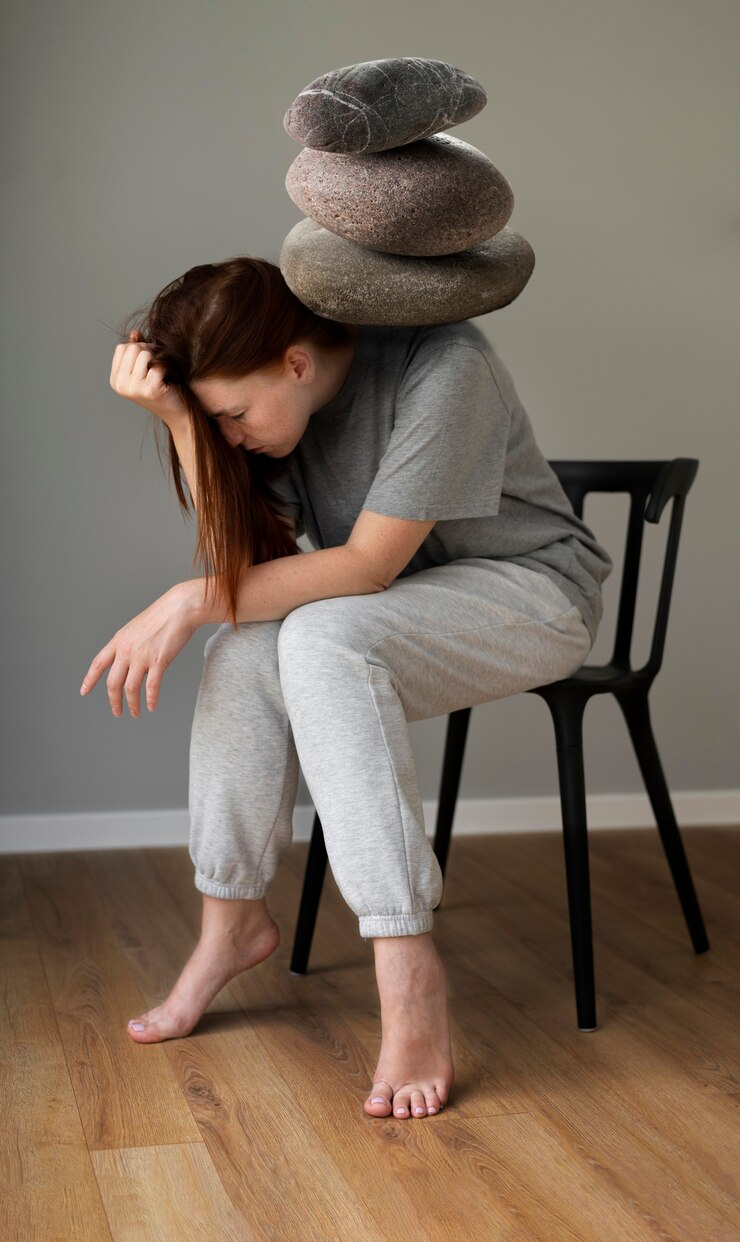 Lichaam en geest: communicerende vaten
Jouw geest kan meer dan je denkt. Hoewel pijn je                                    energie als het ware opvreet, kun je wel invloed                                   uitoefenen op je welzijn.
Mentaal gezien ontken je liefst dat je ziek bent,                                                     boos op wat je overkomt (maar boos op wie?),                                            soms wanhopig (niks helpt echt)  Een depressie                                                        kan op de loer liggen. 
Pas als je tegen jezelf kunt zeggen: het is wat                                                       het is, maar ik leg me daar niet bij neer, kun je                                                     gaan proberen je te richten op alles wat je nog                                              wel kan en vooral wil.
.
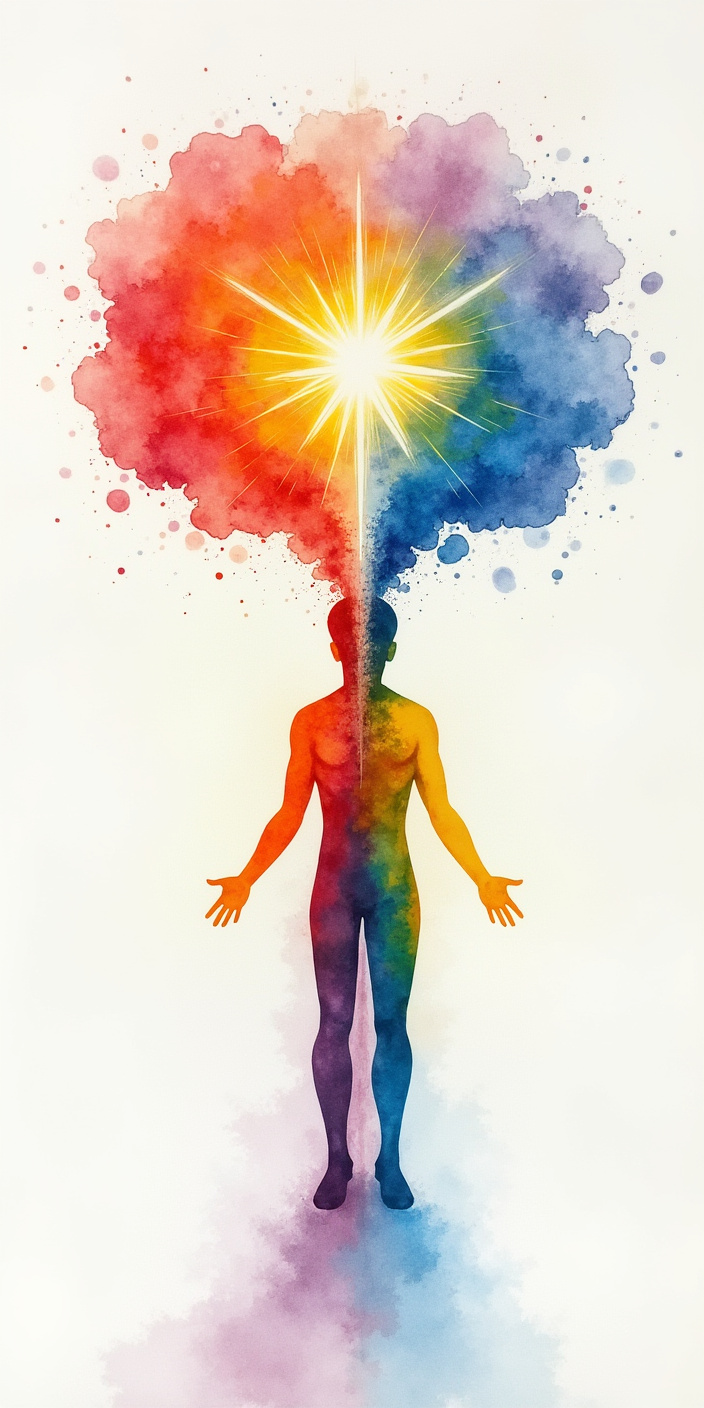 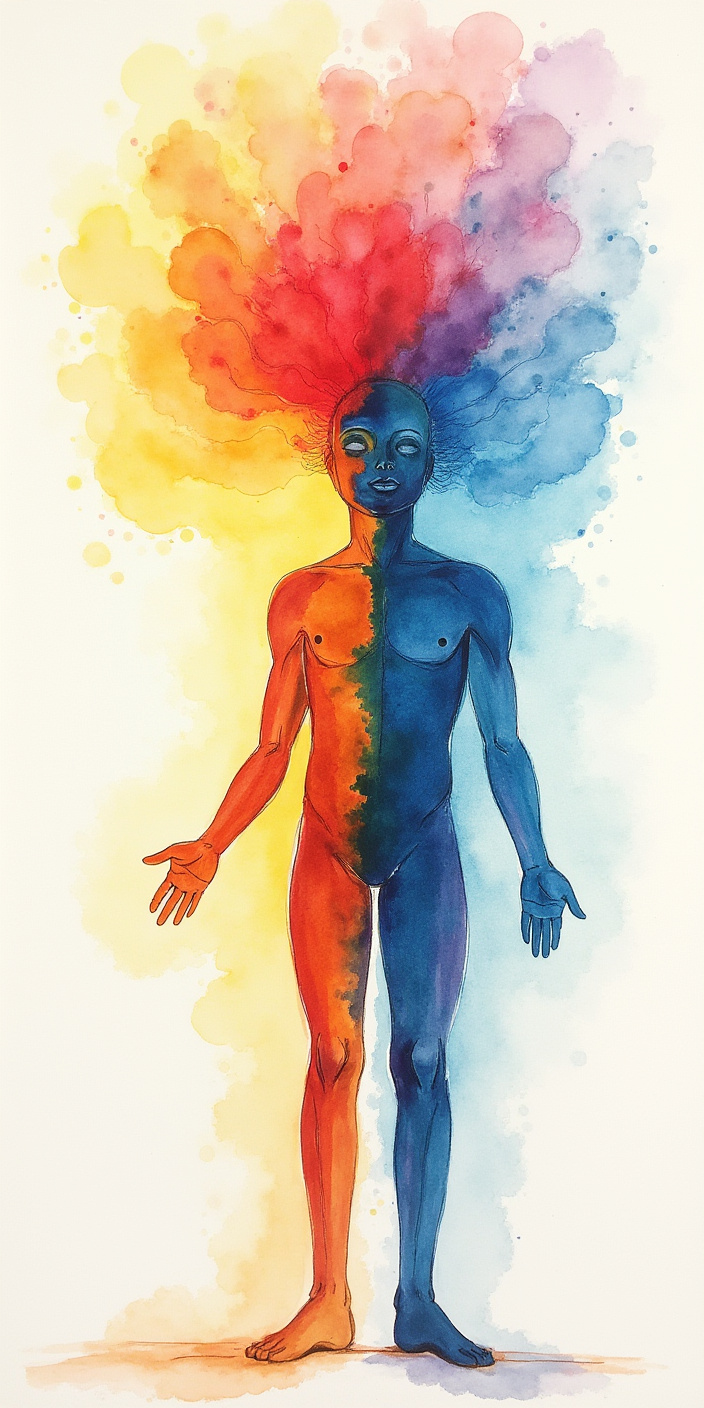 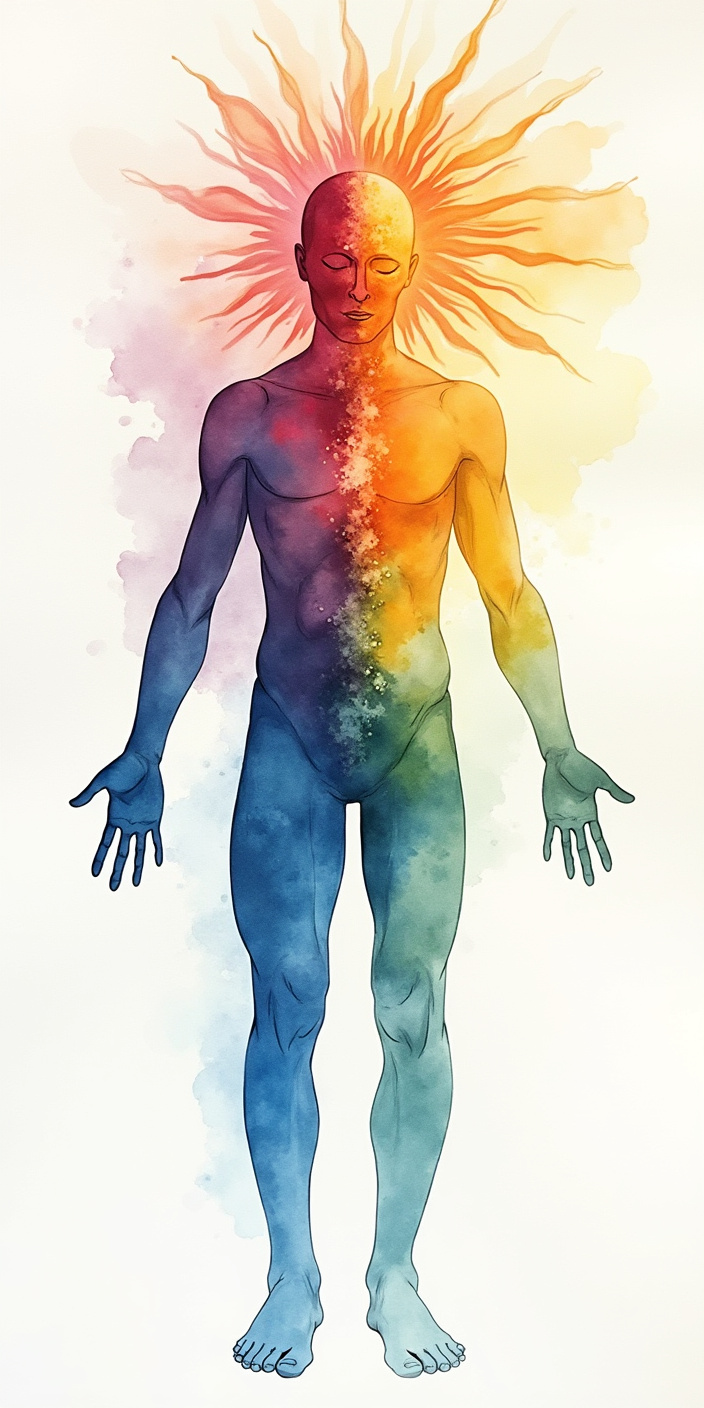 weerbaarheid
Als medische behandelingen weinig kunnen uitrichten, kun je er als IC-patiënt moeite voor doen om mentaal weerbaarder te worden. We weten dat dit helpt om je aandoening beter te ‘verdragen’. 
Ook een reden om deze nieuwe ICP-cursus te ontwikkelen 
Vier kenmerken (bron ± 50 patiënten interviews):
1. gevoel van erkenning en gehoord worden helpen.
2. alles aanpakken om zo min mogelijk te lijden.
3. zo actief mogelijk blijven: ‘ik ben niet mijn ziekte’.
4. bewust zoeken naar dingen die van de pijn afleiden.
   Er is natuurlijk meer wat je nodig hebt om weerbaarder te zijn/worden.
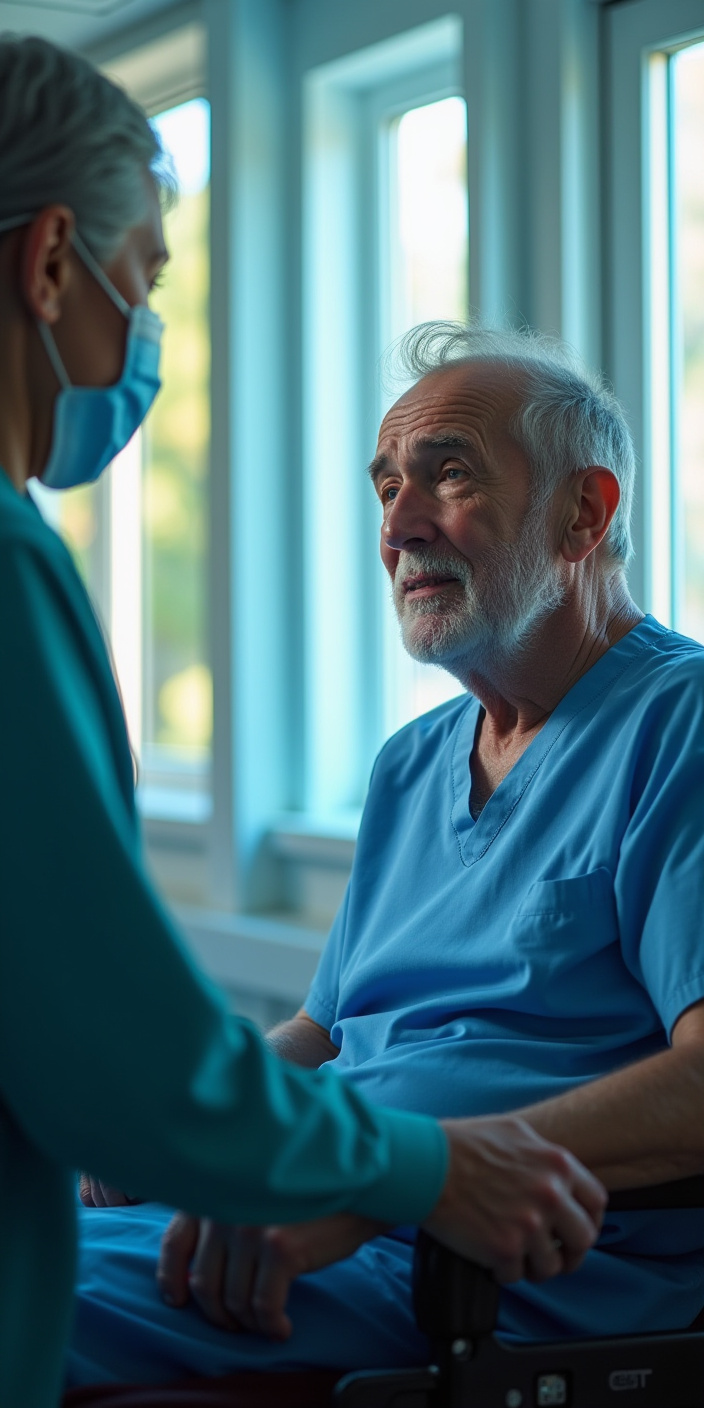 Hoe de kwaliteit van het leven beïnvloeden
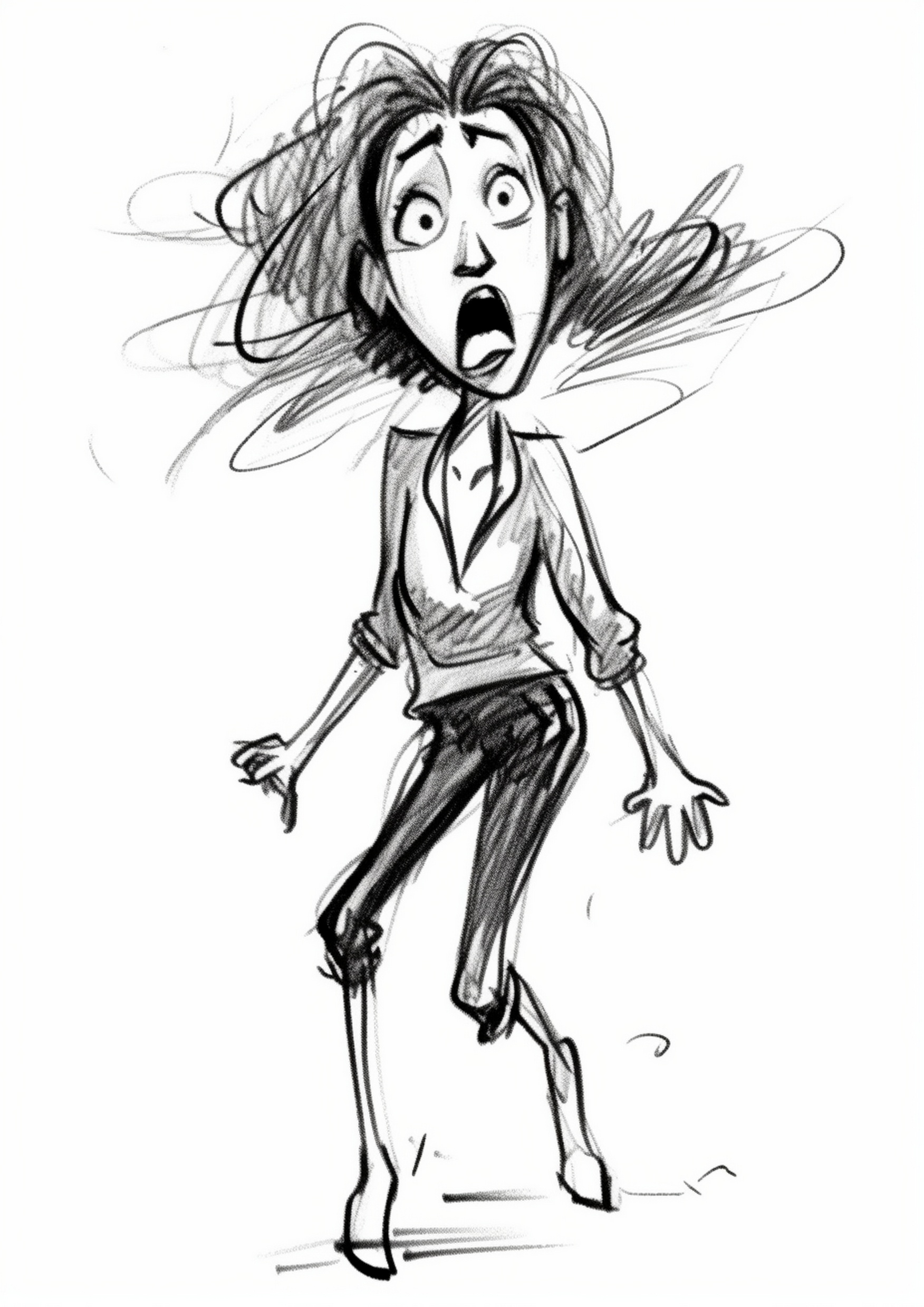 Deelgenotencontact: ervaringen/
   verhalen delen (erkenning)
Themagesprekken: met welke 
   dilemma’s hebben we te maken en 
   hoe kunnen we daar keuzes in 
   maken (leren van elkaar)
Kenniselementen helpen bij bewust-
   wording (stress, rouwverwerking)
Stress !
Hoe de kwaliteit van het leven tebeïnvloeden
Eenvoudige praktische technieken/
   oefeningen (ademhalingsoefeningen, 
   yoga, massage, meditatie) begeleid door                                                                                             
   deskundigen.
Creatieve activiteiten: werken met klei, 
   papier, dagboekje maken, korte schrijf-
   cursus, tekenen, een kunstenaar 
   uitnodigen met een workshop.
Verdiepende gesprekken via 1 op 1 
   gesprekken of simulatiespel.
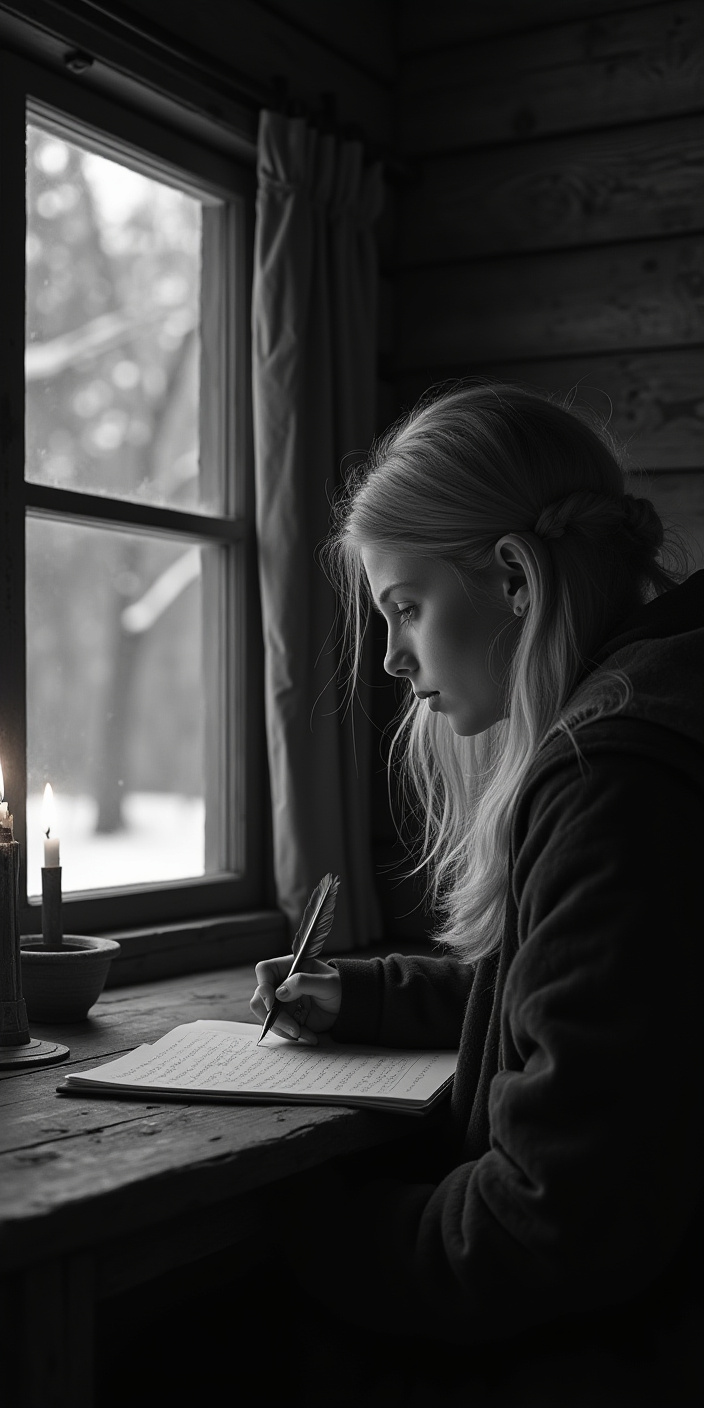 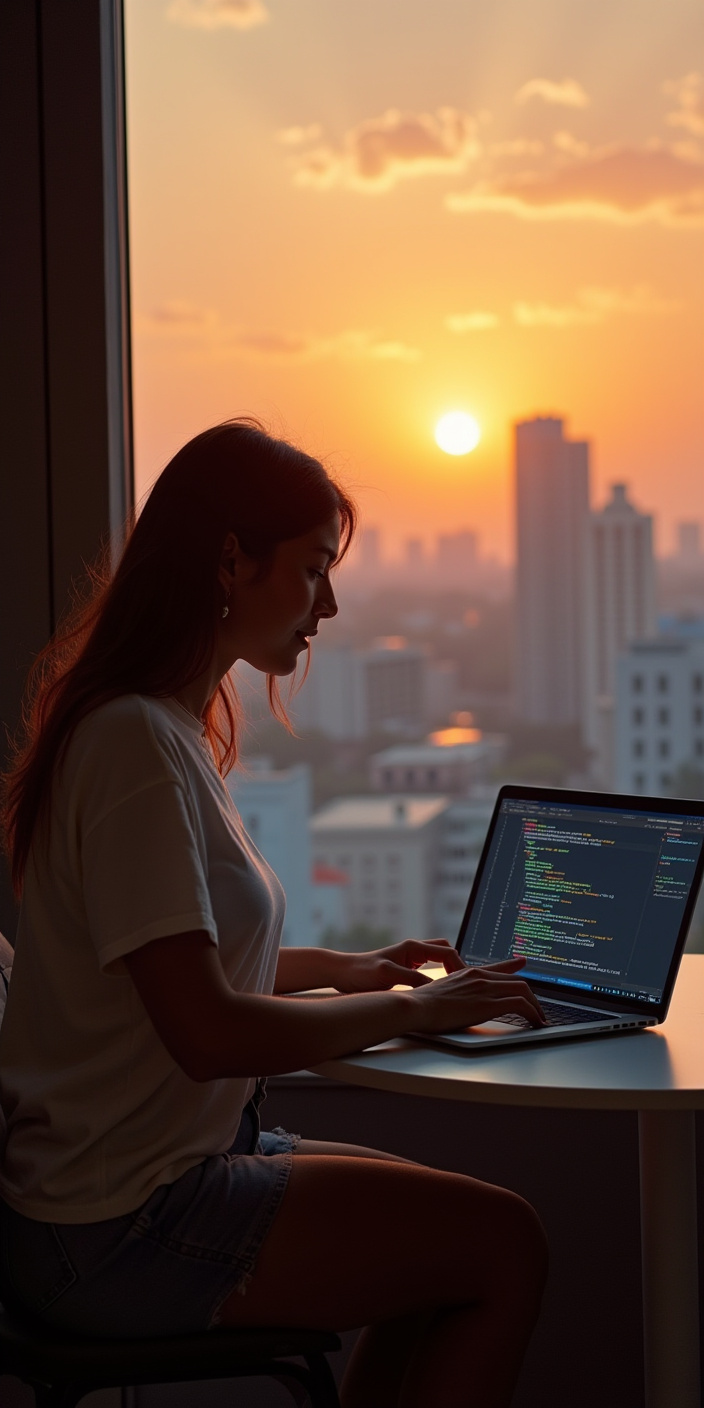 Waar hebt u behoefte aan in de cursus?
Vooraf: de cursus is niet medisch-technisch. Het gaat niet over behandelingen, maar over het activeren en stimuleren van eigen kracht. 
Aan het einde van de cursus hopen we dat iedereen vol goede moed aan de slag gaat met dingen die uit de cursus zijn meegenomen.
Wat zou u graag nog meer in de cursus hebben?
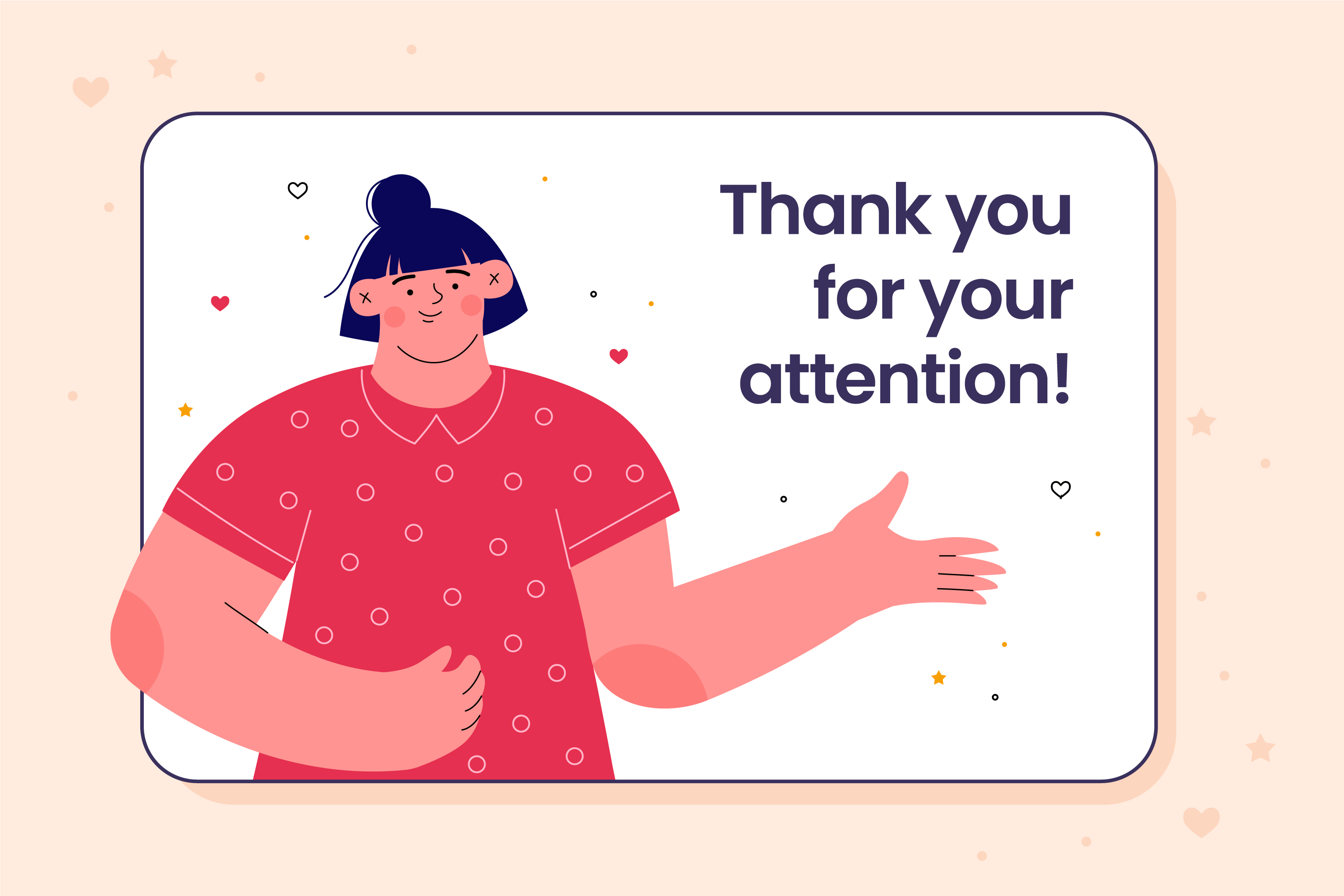 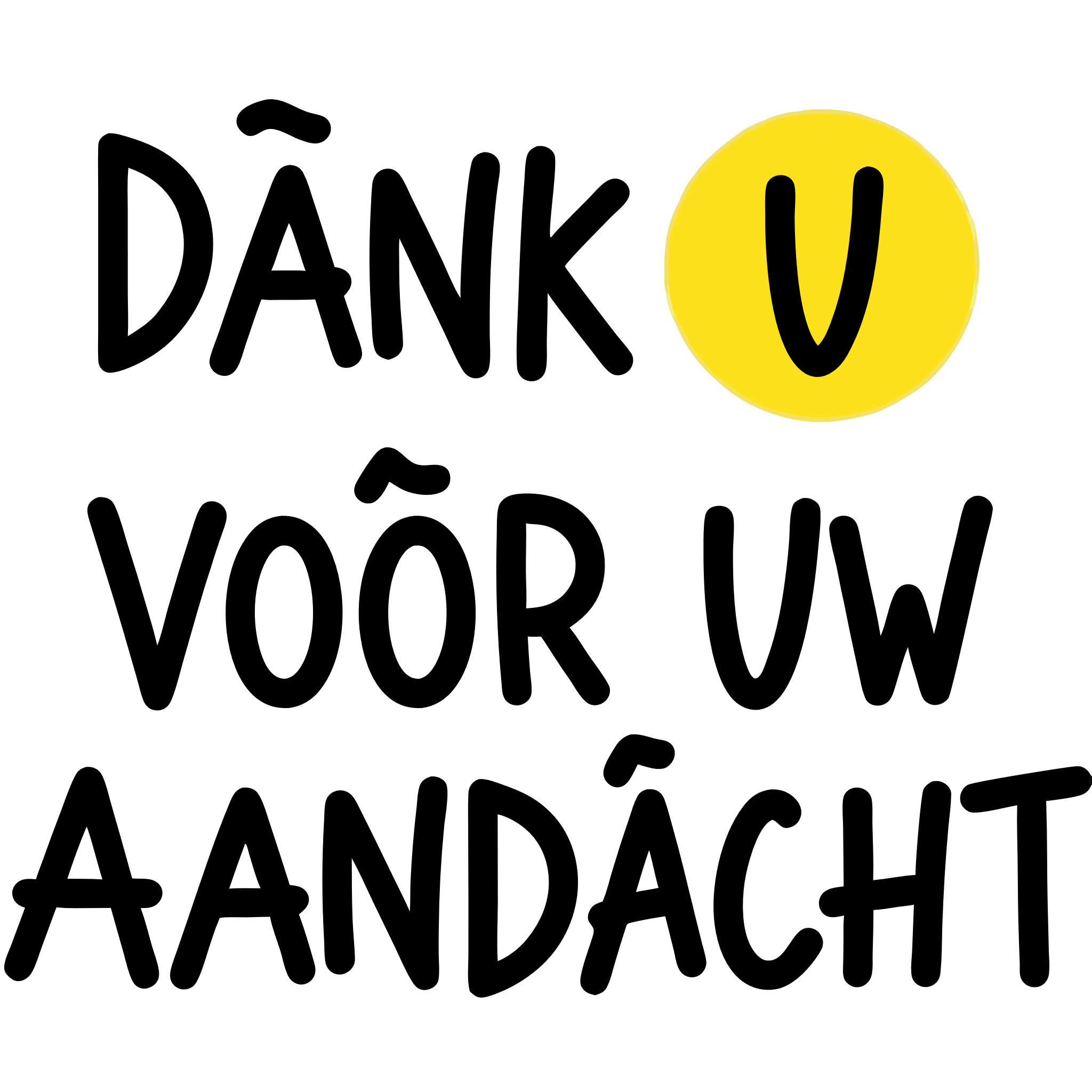